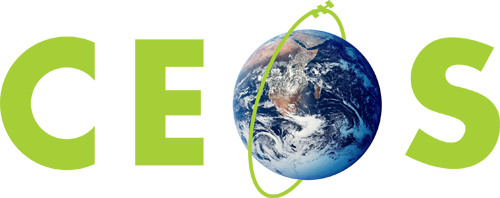 Committee on Earth Observation Satellites
ARD Opportunities in the Coastal and Ocean Domains
Paul DiGiacomo, NOAA/NESDIS, CEOS-COAST Chair
Edward Armstrong, NASA/JPL, CEOS SST-VC Co-Chair
Vardis Tsontos, NASA/JPL, CEOS-COVERAGE Co-Chair
Jorge Vazquez, NASA/JPL, CEOS-COVERAGE Co-Chair
CEOS SIT-35
Virtual Meeting
25 – 26 March 2020
COAST perspective on ARD
Successful identification, formulation and implementation oftrans-boundary Analysis Ready Data (ARD) will be one of the unifying factors & primary engines that drives the COAST effort forward

A significant challenge, however, is bridging and coordinating geophysical satellite data across the land-sea (~aquatic) interface, as well as in situ and diverse biological (and ultimately socio-economic) data sets

To advance the COAST ARD efforts, we plan to leverage current capabilities and plans of the SST-Virtual Constellation (VC) – see next slide, likewise associated ARD models and heritage from GHRSST, COVERAGE, CARD4L/LSI-VC, and WGISS/SEO
2
SST-VC ARD Proposals
Review and summarize the state of ARD across the Virtual Constellations
Focusing on data formats and metadata structures, variables, services for ARD implementation
Availability of uncertainty measurements, transformation capabilities, and data quality flagging
ARD storage, cloud optimization, and data recipes
Focus first on the SST and OC VC.  Add other VCs to the review in the second half of the year.
Assess CEOS-COAST needs and support project implementation
Engage ARD efforts of other CEOS partners (e.g., land )
Identify current gaps and future improvements with regard to dataset interoperability across the interdisciplinary VC products 
Report or review presentation by April 2021 or similar
3
COVERAGE perspective on ARD
Conformance to Earth Science data interoperability standards is a foundational element
Self-describing file formats (nc, HDF), metadata standards (CF, ACDD), common vocabularies (e.g. GCMD, CF-standard names)
COVERAGE targets range standards compliant, inter-agency satellite products for the 4 ocean VCs
The interoperability challenge is greater with in situ data, biological datasets in particular (ad hoc formats, limited metadata)

Emphasis on higher level data products that share common structural characteristics
Minimize the extent/complexity of transformations needed to get data in a more consistent ARD form
COVERAGE baseline dataset: coherent set of global, L4 (gap-free), inter-agency products from the 4 ocean VCs, on a common 0.25 deg. resolution grid, available near real-time (where possible)
Consistent spatial feature resolution by use of a common L4 interpolation/gridding algorithm for SST and CHL (based on NASA/MUR-MRVA; other agency products) being explored by COVERAGE

ARD implies high quality, validated data
Systematic and random sources of measurement error are understood
Uncertainty is quantified and represented in the data product

Systems & value-added services facilitating access to ARD in support of applications
Key challenge faced by non-expert remote sensing communities: product selection & mechanics of data access/manipulation
COVERAGE Platform:  hosted in NASA/AWS and EUMETSAT/WEKEO cloud environments
Integrated access to a curated set of higher-level interagency data products
Value added services accessible via GUI & APIs: search, visualization, subsetting/extraction, analytics, Jupyter notebooks
Performant Analytics services enabled by “AR-Storage” – i.e.. cloud optimized storage.

The application context & type of user matters when defining/designing AR Data & Systems
4